Este  cuestionario identifica el nivel de riesgo del consumo de alcohol y se basa en la test AUDIT, que ha sido validado para población chilena mayor de 15 años (Alvarado et al, 2009.) y los puntos de corte corresponden a Arrieta et al (2009).  A continuación marca la alternativa que mejor represente tu respuesta.
Si quieres recibir apoyo
escríbenos a bienestar@uandes.cl
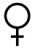 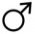 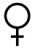 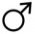 Consejos

Nunca descuides tu vaso, es muy importante que sepas qué es lo estas bebiendo, por eso no pierdas de vista tu vaso y mucho menos recibas tragos de un extraño (a).

Mantente comunicado con tus amigos, coordina siempre un punto de encuentro fuera del recinto, para que sea más fácil encontrarse.

Come antes y mientras bebes alcohol. Beber con el estómago vacío acelera la absorción del alcohol.
No bebas si vas a manejar cualquier tipo de vehículo.

Alterna una unidad de alcohol con un vaso de bebida, jugo o agua.

Bebe despacio, una unidad cada una hora y media.

Evita consumir más de 3 unidades en un día para los hombres y 2 unidades en un día para las mujeres.

No bebas si estás en tratamiento con algún psicofármaco (antidepresivo, ansiolítico)